Prime & Composite
Numbers
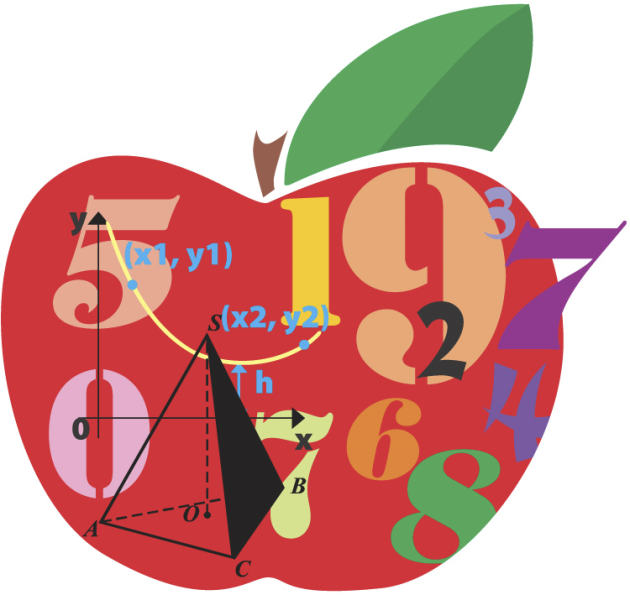 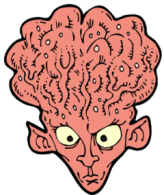 Big Brain Publishing
Mikey Walsh
September 12, 2012
Photos from clipart.com. Used under license.
A composite number is a whole number greater than 1 with more than 2 whole-number factors.
A prime number is a whole numbers greater than 1 whose factors are itself and 1
Composite
Prime
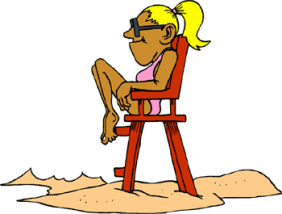 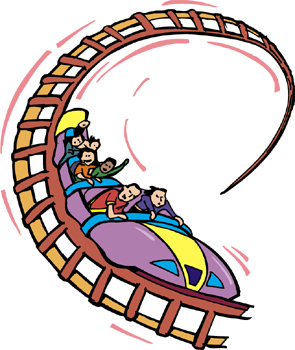 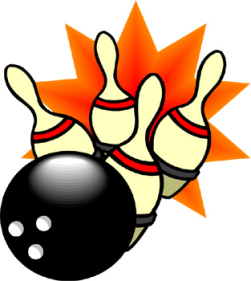 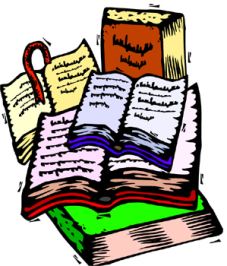 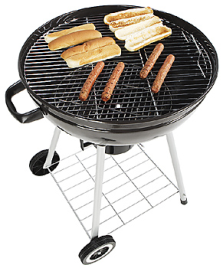 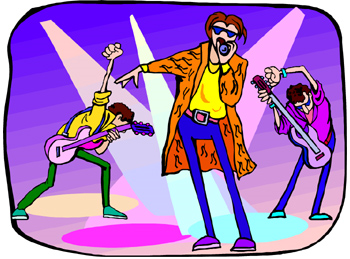